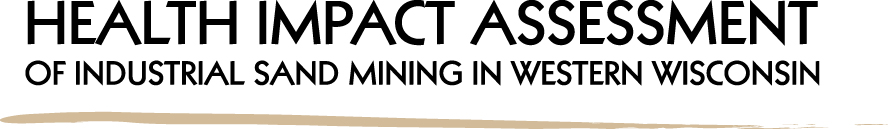 Date:  6/16/15
Presenter:  Audrey boerner, HIA specialist 
Institute for Wisconsin’s Health, Inc.
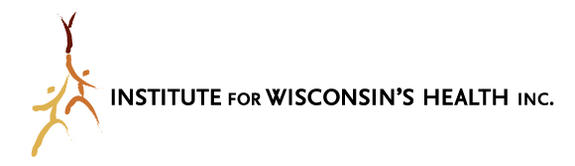 Acknowledgements
This project is supported by a grant from the Health Impact Project, a collaboration of the Robert Wood Johnson Foundation and The Pew Charitable Trusts.
Ongoing Technical Assistance and Project Support: 
  Marla Orenstein and Erica Westwood, Habitat Health Impact Consulting
 	Amber Lehnart, Health Impact Project (Pew Charitable Trusts)
The opinions expressed are those of the author(s) and do not necessarily reflect the views of the Health Impact Project, Robert Wood Johnson Foundation or The Pew Charitable Trusts.
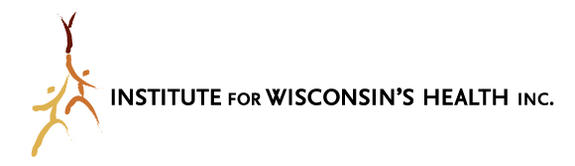 Objectives
1.  Industrial sand mining in Wisconsin overview
2.  Our Health Impact Assessment approach
3.  Challenges/opportunities 
4.  Q & A
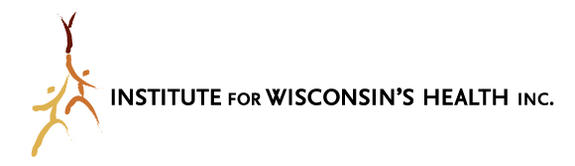 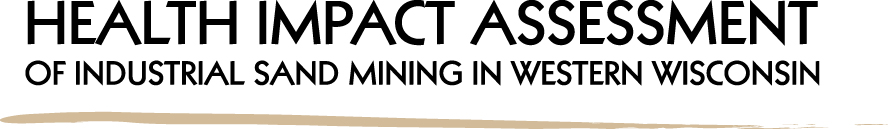 HIA of Industrial Sand in Wisconsin
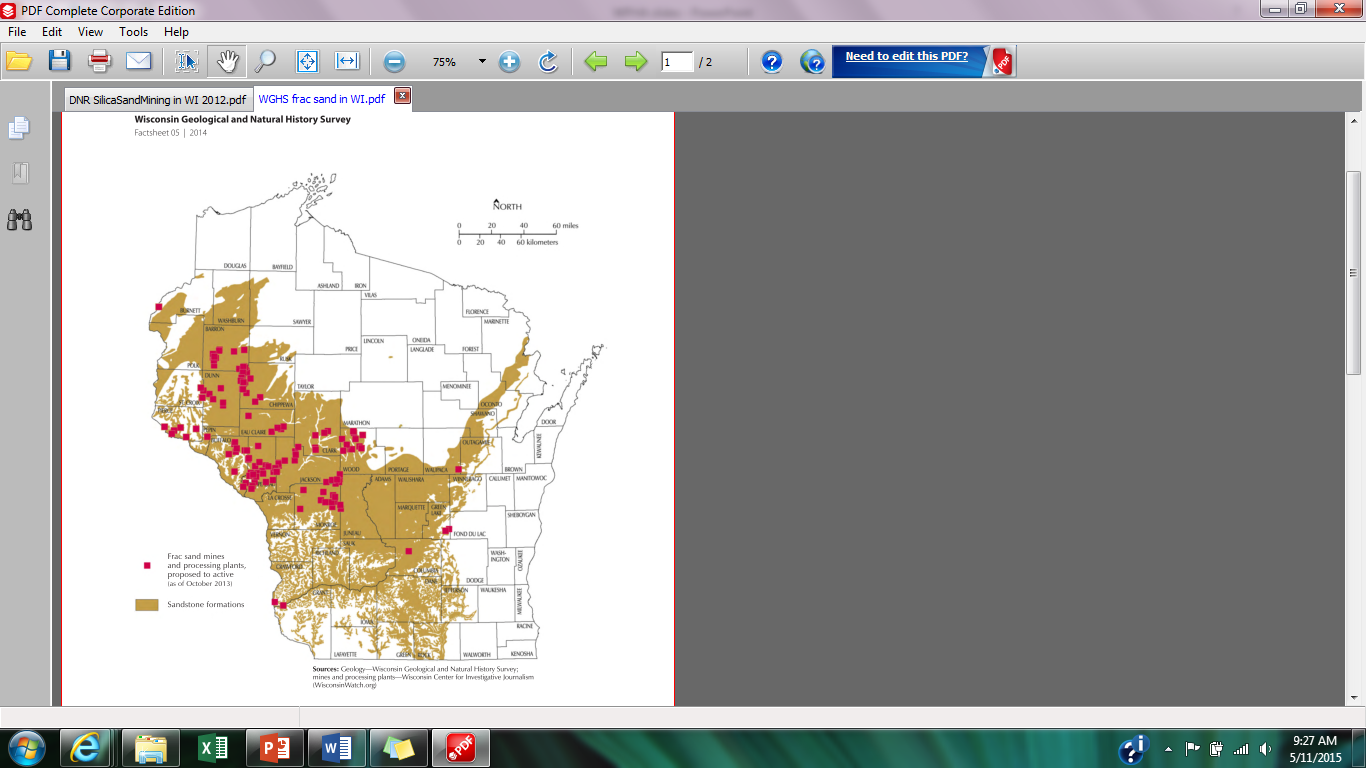 63 mining sites
Mining for > 100 years
Sand mines and processing plants (Oct. 2013)
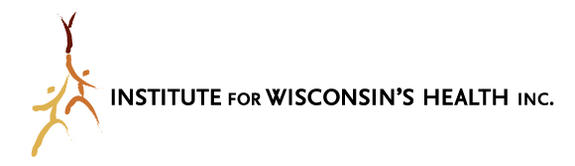 Sandstone formations
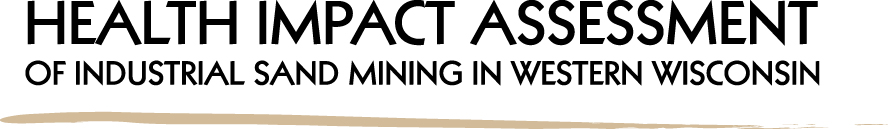 Image: WGNHS
What is Industrial Sand?
For over 100 years:
  Construction
  Glass manufacturing
  Cranberry production
  Dairy production
  Unconventional oil & gas drilling
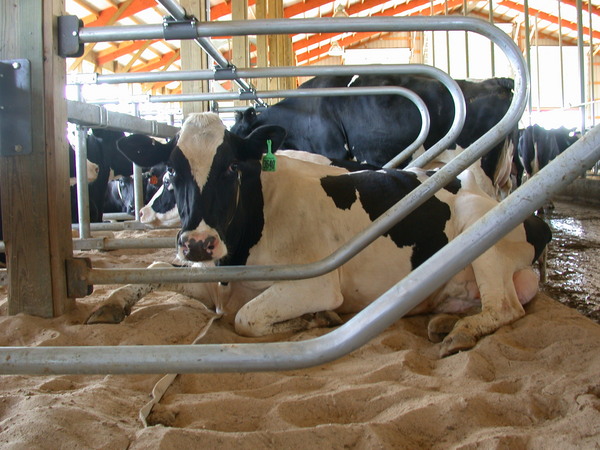 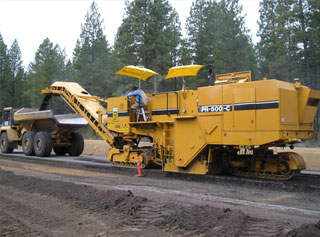 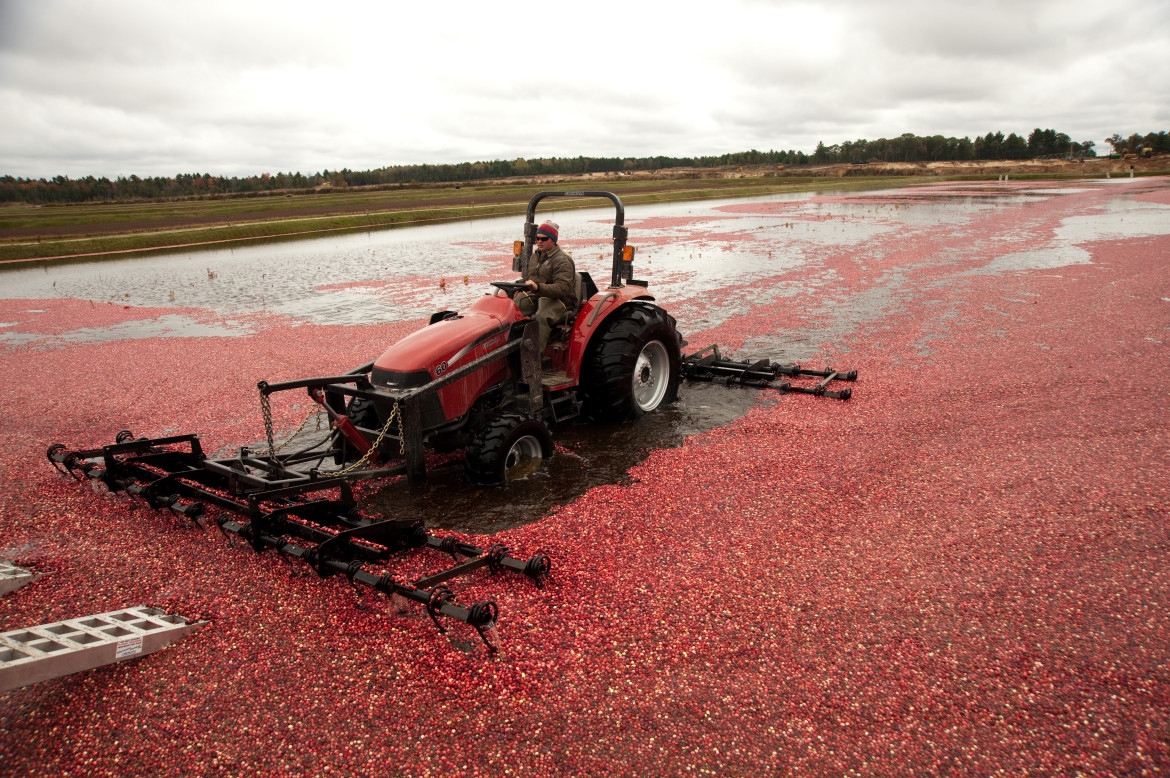 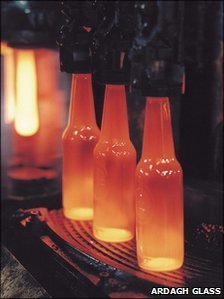 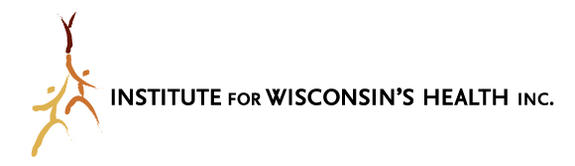 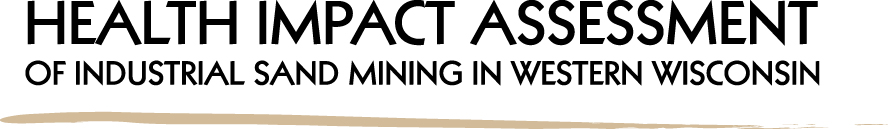 Industrial Sand Mining in Wisconsin
Above & below ground mining
  Practices vary by site
Rail vs trucking
Blasting
Fugitive dust and water runoff
  Numerous permits are required
Local, State and Federal regulation
  Bottom line:  Each mining operation is unique
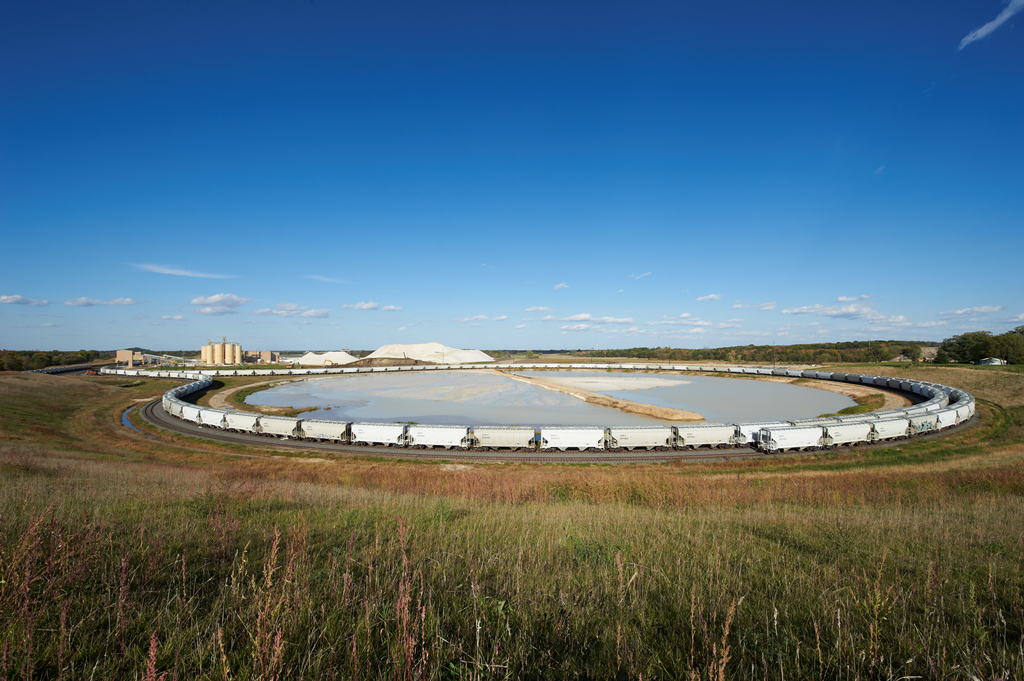 Photo Courtesy: Smart Sand
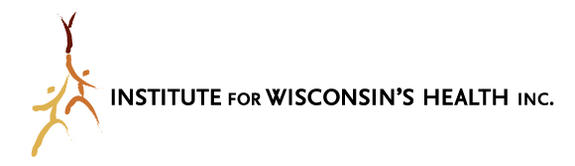 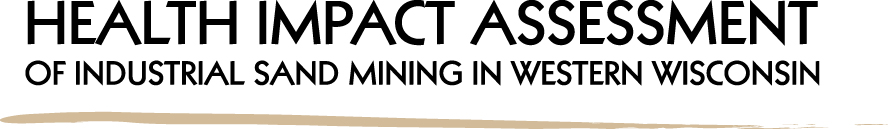 A Non-Traditional HIA
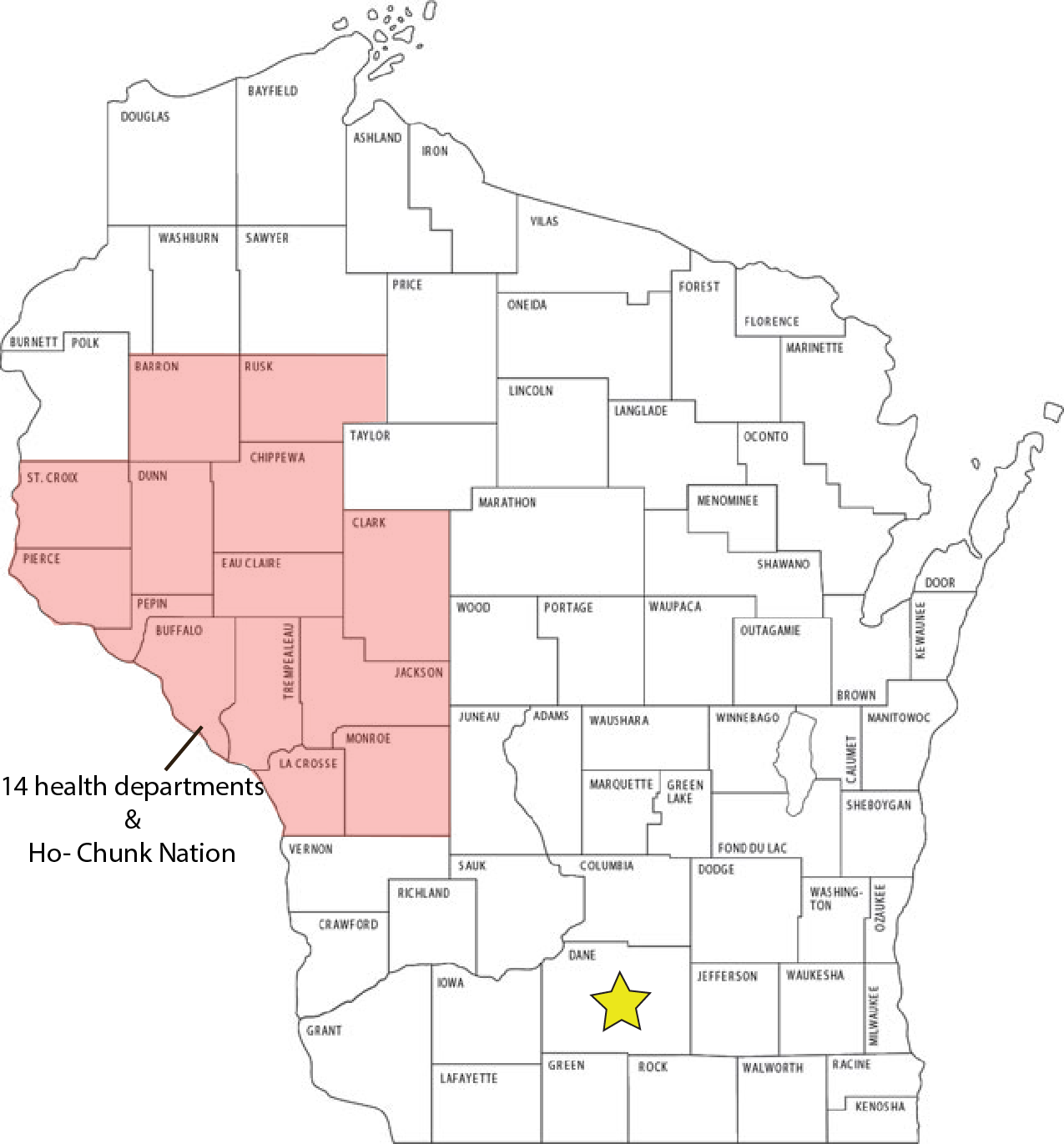 Existing and proposed mines
  Variable practices
 Extensive geographic range


Similar to health-focused strategic environmental assessment
14 Health departments & 
Ho-Chunk Nation
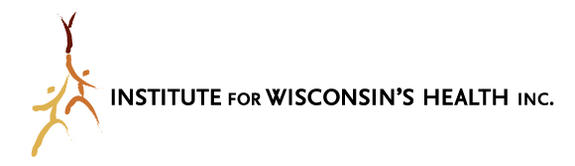 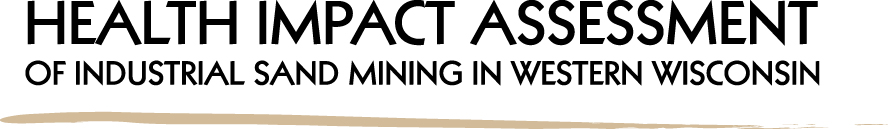 A Non-Traditional HIA
October 2014 – March 2016 (18 Months)
Screening: Complete
       Level 1 & Level 2 partners
Scoping: Now
  Air quality  (inc. airborne silica)
  Control of land use decisions
  Ground water quality and quantity/supply
  Land use/value and natural habitat
  Quality of life and cultural heritage
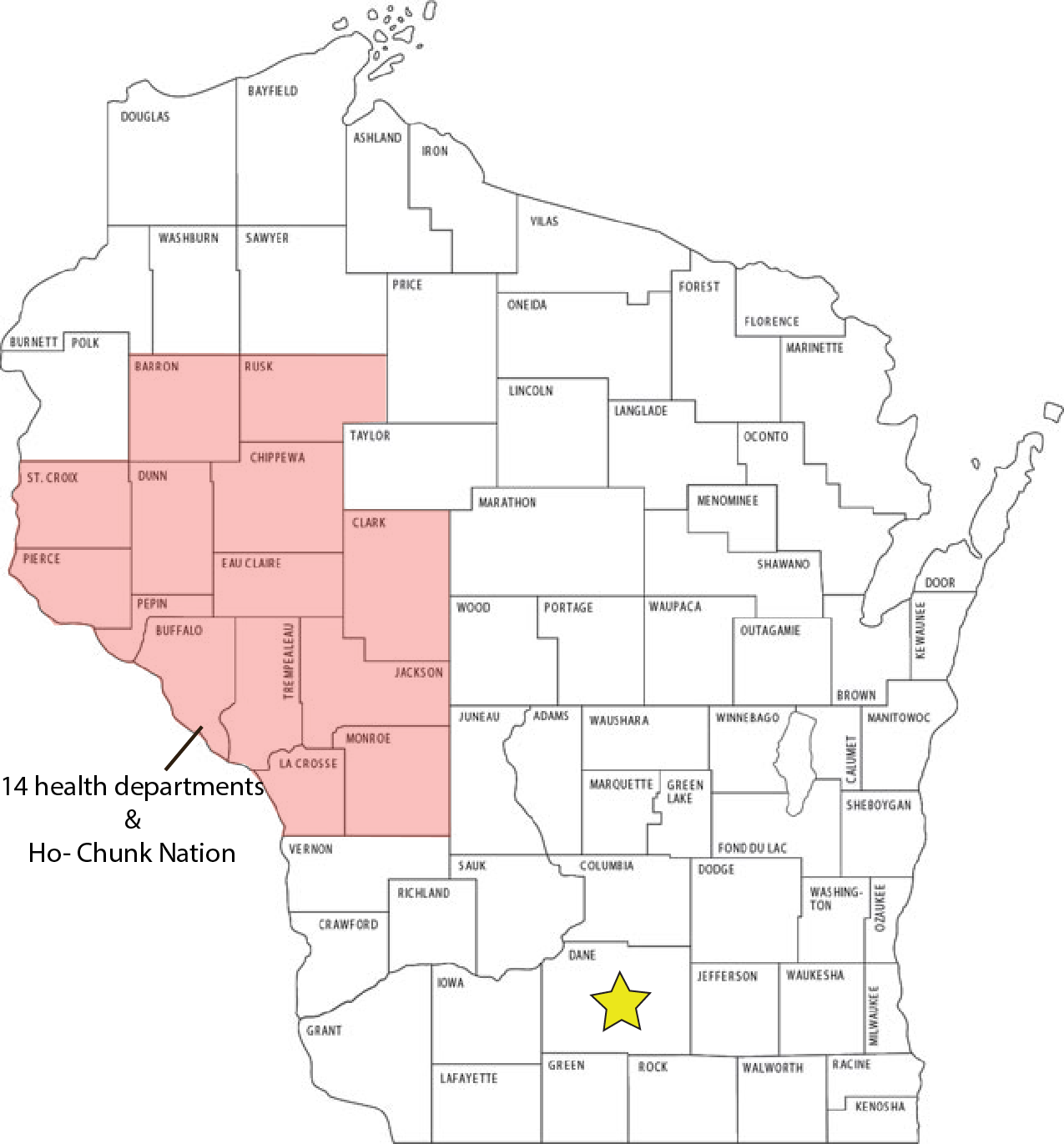 14 Health departments & 
Ho-Chunk Nation
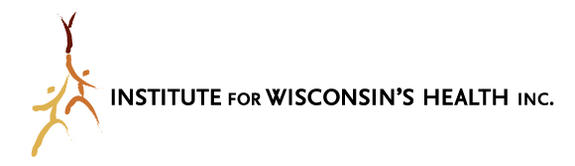 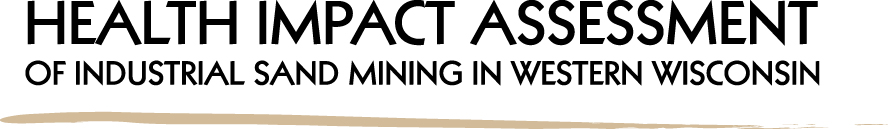 A Non-Traditional HIA
October 2014 – March 2016 (18 Months)
Screening: Complete
       Level 1 & Level 2 partners
Scoping: Now
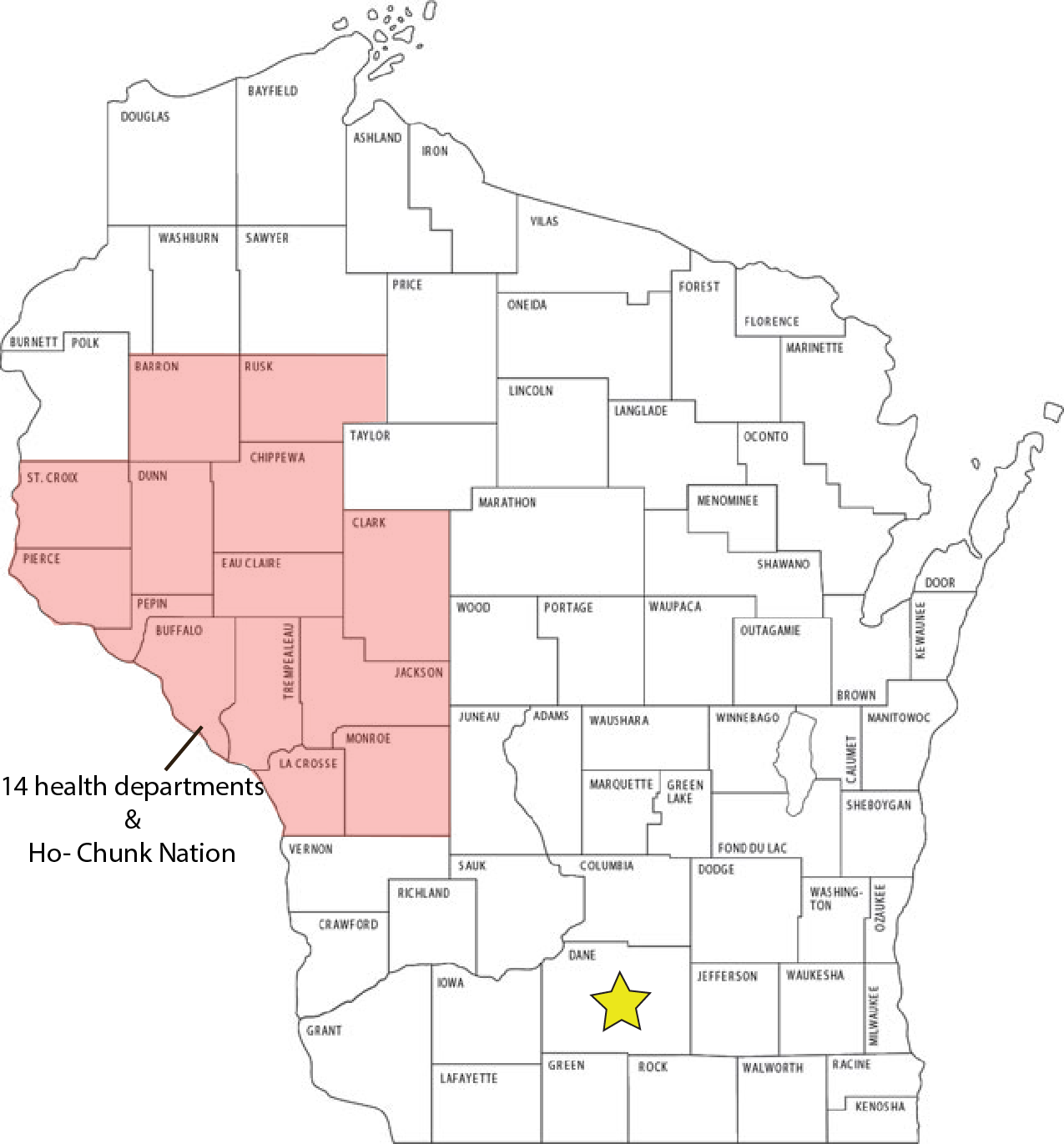 3.  Assessment:  August – September 2015
4.  Recommendations: September 2015
5.  Reporting: Final Dec ’15 – Jan ‘16
6.  Monitoring: Final Evaluation March 2016
14 Health departments & 
Ho-Chunk Nation
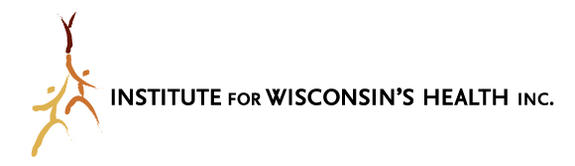 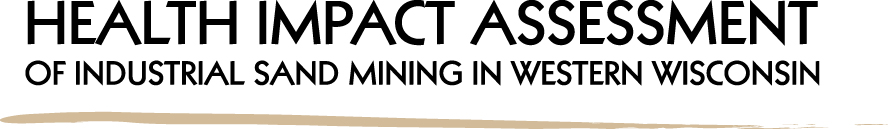 Opportunities and Challenges of a Regional Approach
Opportunities
HIA process is a natural fit with IWHI’s mission and structure:  “Strengthening Wisconsin’s public health system through capacity building and innovation”  Non-partisan, not-for profit and independent
Unique opportunity to engage LHD’s and Ho-Chunk Nation around an issue of common concern and build capacity in the region
Potential to inform decision-making and policy across a number of counties and at the tribal level
Challenges
Geographic scope
Different types, sizes and operations practices of mining operations
Rapidly changing political and economic environment
Photo Courtesy: Smart Sand
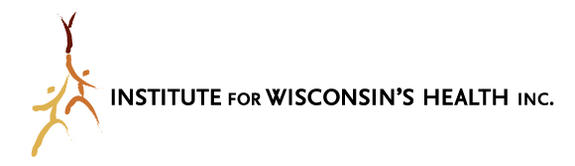 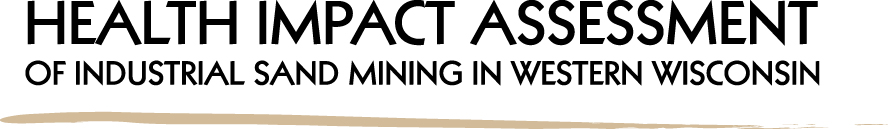 Questions and Comments
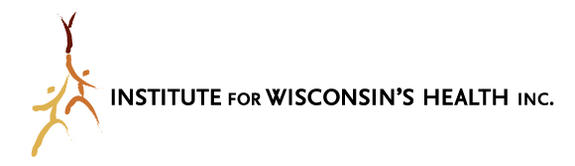 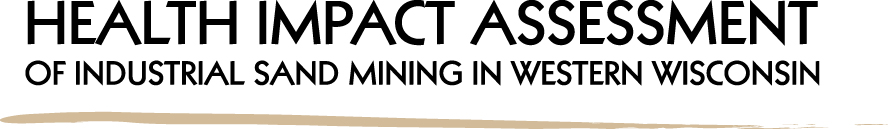 Thank You!
Audrey Boerner
Institute for Wisconsin’s Health, Inc. 749 University Row, Suite 110 Madison, Wisconsin 53705
aboerner@instituteforwihealth.org
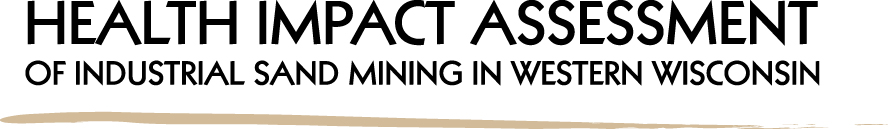